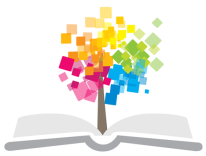 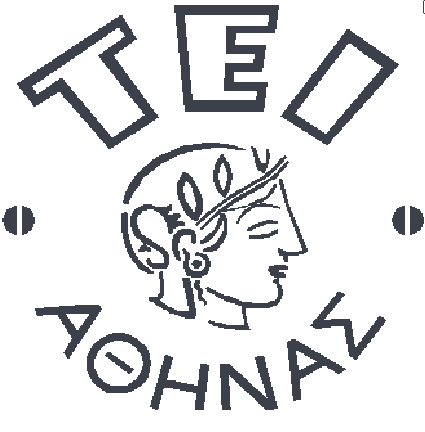 Ανοικτά Ακαδημαϊκά Μαθήματα στο ΤΕΙ Αθήνας
Χειρουργική Νοσηλευτική Ι (Θ)
Ενότητα 6: Θρέψη - Τεχνητή Διατροφή
Αντωνία Καλογιάννη, Καθηγήτρια Εφαρμογών
Τμήμα Νοσηλευτικής
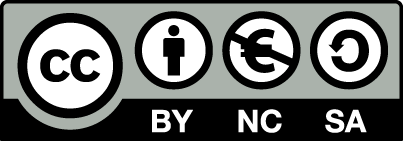 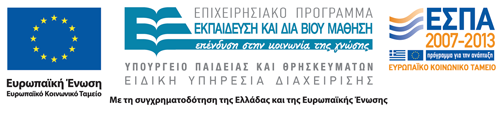 Θρέψη
Σύνολο φαινομένων και βιολογικών μέσων που εξασφαλίζουν την επιβίωση και τις λειτουργικές δραστηριότητες των οργανισμών με τη χρήση των τροφικών πηγών του περιβάλλοντος τους.
1
Διατροφή
Η πρόσληψη ουσιών με τις οποίες ο ανθρώπινος οργανισμός διατηρείται στη ζωή, αναπτύσσεται, αντικαθιστά τους φθαρμένους ιστούς, εξασφαλίζει τη λειτουργία των πολύπλοκων συστημάτων και παράγει έργο.
Η διατροφή αποτελεί προϋπόθεση της θρέψης.
2
Επίπεδο θρέψης
«Η ισορροπία η οποία επιτυγχάνεται με την πρόσληψη τροφής προκειμένου να καλυφθούν οι ανάγκες του ατόμου, με την οποία θα διατηρηθεί η σύσταση του οργανισμού και η λειτουργία των διαφόρων διεργασιών σε φυσιολογική κατάσταση».
Μπορεί να διαταραχθεί λόγω:
Μειωμένης πρόσληψης τροφής,
Αυξημένων απαιτήσεων, 
Αλλαγής στο μεταβολισμό,
και από συνδυασμό των παραπάνω. (JeeJeebhoy)
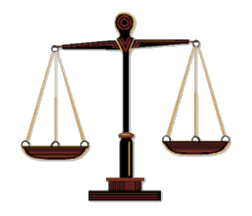 “Eo-scale of justice”,  από Erasoft24 διαθέσιμο ως κοινό κτήμα
3
Θρεπτικά στοιχεία - Ενέργεια
4
Ανόργανα στοιχεία
Βιταμίνες
Υδατοδιαλυτές
Β1, Β2, Β6, Β12, Νιασίνη, Παντοθενικό όξύ, Βιοτίνη, Φυλλικό οξύ, Βιτ. C, 
Λιποδιαλυτές
A,D,E,K.
Ηλεκτρολύτες 
Νάτριο,Κάλιο, Μαγνήσιο, Ασβέστιο, Φωσφόρος.
Ιχνοστοιχεία
 (Cu, Cr, Fe, Mn, I, F, Mo, Se, Zn).
5
Δομική και λειτουργική αποστολή θρεπτικών στοιχείων
6
Πρόσληψη – Πέψη - Απορρόφηση
7
Περιοχές απορρόφησης
8
Σύνθεση σώματος
Σύνθεση του Σώματος (Άτομο βάρους 70 Kg)
ΒΑΡΟΣ
ΕΝΕΡΓΕΙΑ
Μέταλλα
3,5kg – 5%
Νερό 
42kg – 60%
Λίπος – 74%
125000 θερμίδες
Λίπος 
14kg – 20%
Πρωτεΐνες -25%
42000 θερμίδες
Πρωτεΐνες 
10.5kg - 15%
Υδατάνθρακες  - <1%
1400 θερμίδες
Υδατάνθρακες
0.35kg – <1%
9
Ημερήσιες ανάγκες σε θερμίδες
10
Μεταβολισμός
Η γλυκόζη πρωταρχικά αλλά και τα λιπαρά οξέα αποτελούν πηγή ενέργειας για τον οργανισμό.
Η παραγόμενη ενέργεια δεσμεύεται από τα κύτταρα με τη μορφή ΑΤP. 
ΑΤP = «ενεργειακό νόμισμα»
Οι πρωτεΐνες φυσιολογικά δεν χρησιμοποιούνται ως ενέργεια, παρά μόνο όταν ξεπεραστεί το ανώτατο όριο αποθήκευσης πρωτεϊνών στο κύτταρο.
11
Εκτίμηση θρέψης
Ιστορικό,
Φυσική Εξέταση,
Ανθρωπομετρικές Μετρήσεις,
Εργαστηριακός Έλεγχος.
12
Ιστορικό
Πρόσληψη τροφής,
Ανορεξία, αδυναμία κατάποσης, μειωμένο επίπεδο, συνείδησης, έλλειψη τροφής,
Απώλεια βάρους ή αύξηση. 
Πέψη και απορρόφηση,
Σύνδρομα δυσαπορρόφησης, σύνδρομο βραχέος εντέρου, ΦΝΕ, νεοπλάσματα, χημειοθεραπεία, ηπατική κίρρωση κλπ.
Αυξημένη (ή δτρχ) κατανάλωση ενέργειας,
Stress (Τραύμα, έγκαυμα, λοιμώξεις)  ενδοκρινοπάθειες, φάρμακα καταβολικά κλπ.
13
Φυσική εξέταση
Γενική Επισκόπηση,
Καχεξία, παχυσαρκία.
Δέρμα, Βλεννογόνοι,
Οιδήματα, ασκίτης, λεπτό και αδύνατο δέρμα, έλκη, κακή επούλωση, στοματίτιδα, γλωσσίτιδα, εύθραυστα νύχια, απώλεια τριχών κλπ.
Μυοσκελετικό Σύστημα,
Καθυστερημένη ανάπτυξη, ελάττωση μυϊκής μάζας, εύκολη κόπωση.
Νευρικό Σύστημα,
Νυσταγμός, αταξία, σπασμοί , απαραλύσεις, εγκεφαλοπάθεια.
14
Ανθρωπομετρικές μετρήσεις
Σχέση βάρους / ύψους,
Πάχος δερματικής πτυχής βραχίονα,
(αποθέματα λίπους).
Περιφέρεια μυών βραχίονα,
Υπολογίζεται μα βάση τη δερματική πτυχή και με ειδικό τύπο.
Σχέση κρεατινίνης ούρων και ύψους.
15
Εργαστηριακές εξετάσεις
Λευκωματίνες αίματος (επηρεάζεται μετά από ημέρες),
ΦΤ:  >3,5 gr/100ml.
Τρανσφερίνη  (πιο ευαίσθητος δείκτης),
ΦΤ:  > 170mg/ 100ml.
Προαλβουμίνη δεσμεύουσα τη θυροξίνη (μη ειδική),
Πρωτεΐνη δεσμεύουσα την ρετινόλη,
πρώιμος δείκτης αλλά επηρεάζεται από τη νεφρική λειτουργία.
Δερματικές δοκιμασίες,
Αριθμός λεμφοκυττάρων.
16
Η Υποθρεψία
17
Υποθρεψία
Η υποθρεψία ή κακή θρέψη αναπτύσσεται σε περιπτώσεις όπου οι καθημερινές διατροφικές ανάγκες δεν καλύπτονται εξ αιτίας :
Μειωμένης πρόσληψης τροφής,
Αυξημένης ανάγκης σε τροφή,
Απώλειας θρεπτικών συστατικών.
18
Υποθρεψία σε Νοσοκομειακούς Ασθενείς
Συχνότητα εμφάνισης υποθρεψίας :
30-50% των ασθενών κατά την εισαγωγή, 
65% προσλαμβάνει < 30kcal/kg ΒΣ/24ωρο,
35% προσλαμβάνει < 20kcal/kg ΒΣ/24ωρο.
Συνέπειες:
Αρνητικές επιπτώσεις στην έκβαση της νόσου,
25% αύξηση της νοσηρότητας παραμονής στο νοσοκομείο,
5% αύξηση της θνησιμότητας.
19
Μεταβολισμός σε ασιτία
⇓
ινσουλίνης
Εξάντληση γλυκογόνου⟹
λιπόλυση
Νεογλυκογένεση
(παραγωγή γλυκόζης από αμινοξέα)
πρωτεϊνόλυση
Λιπαρά οξέα
Κετονικά σώματα
20
Συνέπειες της υποθρεψίας
Εξ αιτίας της ανεπάρκειας των πρωτεϊνών του σώματος περιορίζεται η δυνατότητα ανανέωσης των ιστών και δημιουργίας νέων πρωτεϊνών και κυττάρων.
Αποτέλεσμα:
Καταστολή της  λειτουργίας του ανοσοποιητικού και αύξηση των λοιμώξεων,
Μειωμένη δυνατότητα επούλωσης τραυμάτων,
Μειωμένη δραστικότητα των φαρμάκων και μειωμένη αντίδραση σε οποιαδήποτε θεραπεία.
21
Αντιμετώπιση υποθρεψίας
Αιτιολογική 
Συμπτωματική / Υποστηρικτική
⇓
Τεχνητή Διατροφή
22
Τεχνητή Διατροφή (ΤΔ)
Διατροφική Υποστήριξη  (Nutritional Support)
H χορήγηση των θρεπτικών ουσιών  σε συγκεκριμένες ποσότητες και αναλογίες :
μέσω της γαστρεντερικής οδού (ΕΝΤΕΡΙΚΗ ΔΙΑΤΡΟΦΗ),
ενδοφλεβίως (ΠΑΡΕΝΤΕΡΙΚΗ ΔΙΑΤΡΟΦΗ).
23
Οδοί χορήγησης τεχνητής διατροφής
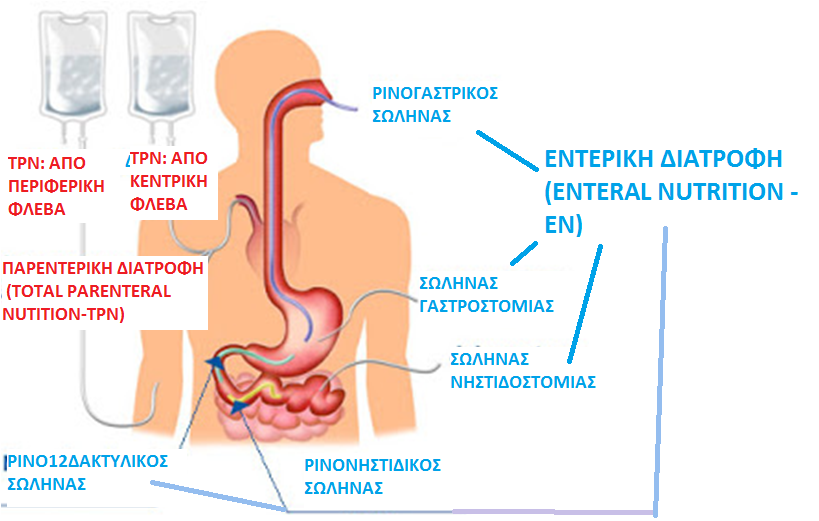 anesthesia-resident.blogspot.gr
24
Στόχοι τεχνητής διατροφής
Πρόληψη κακής θρέψης,
Αποκατάσταση των απωλειών εξαιτίας του υποσιτισμού.
25
Θετικά αποτελέσματα ΤΔ
Διατήρηση ή αποκατάσταση των οργανικών λειτουργιών,
Διατήρηση ή επανάκτηση του μυϊκού ιστού,
Βελτίωση του ανοσοποιητικού και  μείωση των λοιμώξεων, 
Σωστή επούλωση των τραυμάτων,
Μέγιστη δυνατή ανταπόκριση στην φαρμακευτική ή άλλη θεραπεία.
26
Η τεχνητή διατροφή ενδείκνυται
Σε ασθενείς που:
Δεν έχουν την δυνατότητα να σιτιστούν, 
Δεν επιτρέπεται να σιτιστούν, 
Δεν επιθυμούν να σιτιστούν, 
Η σίτιση τους με κανονικό φαγητό δεν καλύπτει τις ημερήσιες ανάγκες.
27
Επιλογή οδού διατροφικής υποστήριξης (1 από 2)
Εξαρτάται από:
Κλινικά προβλήματα του ασθενή,
Πλεονεκτήματα και μειονεκτήματα της κάθε οδού σε σχέση με τον ασθενή,
Τις δυνατότητες του ανθρώπινου δυναμικού που ασχολείται με τη ΤΔ,
Ύπαρξη κατάλληλου υλικού και τεχνολογικού εξοπλισμού.
28
Επιλογή οδού διατροφικής υποστήριξης (2 από 2)
Εντερική ή Παρεντερική;
Βασική αρχή:
“Αν το έντερο λειτουργεί τότε χρησιμοποίησέ το„
29
Εντερική διατροφή
30
Εντερική διατροφή
Η εντερική διατροφή ενδείκνυται σε όσους:
Δεν έχουν την δυνατότητα να σιτιστούν (καταστολή, επέμβαση ή στένωση στον οισοφάγο ή στον φάρυγγα,  ή έλκη στην στοματική κοιλότητα),
Δεν θέλουν να φάνε κανονικά (ανορεκτικοί, γηριατρικοί ασθενείς, καρκινοπαθείς, χειρουργικοί ασθενείς),
Δεν επιτρέπεται να φάνε κανονικά (φλεγμονώδεις παθήσεις του εντέρου, επεμβάσεις του γαστρεντερικού).
31
Ενδείξεις
Ογκολογία
Καρκινική καχεξία,
Αποφράξεις ανώτερου ΓΕ,
Ακτινική εντερίτις.
Γαστρεντερολογία 
Νόσος του Crohn,
Παγκρεατική ανεπάρκεια,
HIV/AIDS.
Νευρολογία 
Parkinson,
Πολλαπλή σκλήρυνση,
Αποπληξία.
Παιδιατρική
Κυστική ίνωση,
Εγκεφαλικές διαταραχές,
Κοιλιοκάκη,
Καχεξία,
Ανάρρωση.
Χειρουργική 
Προ και μετ εγχειριτική διατροφή,
Επέμβαση του ΓΕ,
Σύνδρομο βραχέος εντέρου.
Εντατική Θεραπεία
Αναισθησία,
Καταβολισμός,
Πολλαπλό τραύμα,
Έγκαυμα.
32
Θετικά αποτελέσματα της εντερικής διατροφής
Χρήση του γαστρεντερικού σωλήνα και λειτουργία του ήπατος ⟹ δυνατότητα σύνθεσης ουσιών,
Έκκριση γαστρικών ορμονών , παγκρεατική λειτουργία,
Ρύθμιση pH στομάχου ⟹  πρόληψη έλκους,
Θρέψη του εντερικού βλεννογόνου ⟹ ενίσχυση εντερικού φραγμού, πρόληψη σήψης εντερικής προέλευσης.
33
Πλεονεκτήματα
Φυσιολογική λειτουργία γαστρεντερικού,
Λιγότερες επιπλοκές,
Χαμηλότερο κόστος.
34
Οδοί χορήγησης εντερικών διαλυμάτων (1 από 2)
Στόμα.
Στομάχι.
Ρινογαστρικός σωλήνας
Γαστροστομία
35
Οδοί χορήγησης εντερικών διαλυμάτων (2 από 2)
Νηστίδα
Ρινογαστρικός σωλήνας
Νηστιδοστομία
Γαστρονηστιδοστομία
36
Διαλύματα εντερικής διατροφής (1 από 2)
Περιεκτικότητα Θρεπτικών Ουσιών
ΠΛΗΡΗ,
Όλα τα θρεπτικά στοιχεία.
ΣΥΜΠΛΗΡΩΜΑΤΙΚΑ,
Ένα ή περισσότερα θρεπτικά στοιχεία.
37
Διαλύματα εντερικής διατροφής (2 από 2)
Μορφή θρεπτικών ουσιών
ΟΜΟΓΕΝΟΠΟΙΗΜΕΝΑ,
ΠΟΛΥΜΕΡΗ,
Μεγάλου μοριακού βάρους,
Αφήνουν υπόλειμμα,
Απαιτούν ικανότητα πέψης.
ΜΟΝΟΜΕΡΗ Ή ΣΤΟΙΧΕΙΑΚΑ,
Μικρομοριακές , έτοιμες απορροφήσιμες μορφές,
Αφήνουν ελάχιστο  υπόλειμμα.
ΕΙΔΙΚΕΣ ΔΙΑΙΤΕΣ.
38
Τρόποι χορήγησης
ΔΙΑΚΕΚΟΜΕΝΗ,
Φυσιολογική διαδικασία, μεγαλύτερη νοσηλευτική φροντίδα,
Σε αυξημένες ενεργειακές απαιτήσεις δεν επαρκεί.
ΣΥΝΕΧΟΜΕΝΗ,
12δάκτυλο ή νήστιδα,
Λιγότερη απασχόληση νοσηλευτικού προσωπικού.
39
Επιπλοκές εντερικής διατροφής
Μηχανικές,
Γαστρεντερικές,
Μεταβολικές.
40
Μηχανικές επιπλοκές (ΜΕ)
Ερεθισμός από τον σωλήνα,
Εξέλκωση ρινός, ρινοφάρυγγα, Ωτίτιδες.
Απόφραξη του σωλήνα από τροφές,
Μετακίνηση του σωλήνα,
Εισρόφηση,
Περιτονίτιδα.
‘Οταν ο σωλήνας εισέρχεται από νηστιδοστομία και υπάρχει διαφυγή από το στόμιο.
41
Μέτρα πρόληψης ΜΕ
Μαλακός εύκαμπτος σωλήνας (σιλικόνη),
Εφαρμογή λιπαρής ουσίας στο σημείο επαφής του σωλήνα με το δέρμα,
Αποφυγή έντονης πίεσης.
Ξέπλυμα του σωλήνα με νερό μετά από κάθε σίτιση,
Στερέωμα, έλεγχος της θέσης με φυσική εξέταση , α/α,
Θέση ασθενή κατά τη σίτιση και μετά: καθιστική ή ημικαθιστική,
Καλή χρκ τεχνική , διακοπή σίτισης.
42
Γαστρεντερικές επιπλοκές (ΓΕ)
Μετεωρισμός κοιλίας,
Κοιλιακός πόνος,
Ναυτία, έμετος,
Υπερπερισταλτισμός (αυξημένοι εντερικοί ήχοι),
Διάρροιες.
Συχνότερα αίτια των παραπάνω διαταραχών
Γρήγορη ροή,
Πυκνό διάλυμα,
Καυτό ή παγωμένο διάλυμα,
Δυσανεξία σε λακτόζη ή σε λίπος,
Μολυσμένο διάλυμα.
43
Μέτρα Πρόληψης ΓΕ
Προσεκτική ετοιμασία των διαλυμάτων (συνθήκες καθαρές),
Αργή ροή του διαλύματος,
Θερμοκρασία διαλύματος  ζεστή όχι καυτή ούτε κρύα,
Όχι πυκνό (υπερωσμωτικό) διάλυμα. Αραιώνεται με νερό,
Υποστήριξη εντερικής χλωρίδας (χορήγηση μυκήτων),
Χορήγηση αντιβιοτικών.
44
Μεταβολικές επιπλοκές (ΜΕ)
Υπεργλυκαιμία/Υπερωσμωτικό μη κετωτικό κώμα,
Αφυδάτωση, υπερυδάτωση,
Διαταραχές ηλεκτρολυτών,
Ανεπάρκεια  λιπών, βιταμινών, ιχνοστοιχείων.
45
Πρόληψη/Θεραπεία ΜΕ
Μέτρηση σακχάρου αίματος, Χορήγηση ινσουλίνης κρυσταλλικής,
Τήρηση ισοζυγίου, παρακολούθηση,
Συχνή παρακολούθηση τιμών, αναζήτηση αιτιών και ρύθμιση αυτών, 
Φυσική εξέταση, υπολογισμός επιπέδων και ανάλογη χορήγηση.
46
Παρεντερική διατροφή
47
Βασική ένδειξη παρεντερικής διατροφής
Όταν το γαστρεντερικό σύστημα δεν μπορεί ή δεν πρέπει να χρησιμοποιηθεί.
48
Πλεονεκτήματα παρεντερικής διατροφής
Ταχεία επίτευξη θρεπτικού ισοζυγίου σε βαριά υποθρεψία, 
Καλύτερη ανοχή στη χορήγηση και διατήρηση θρεπτικού ισοζυγίου,
Ακρίβεια υπολογισμού των θρεπτικών ουσιών που φθάνουν στο κύτταρο ως προς την ποσότητα αλλά και το είδος.
49
Μειονεκτήματα παρεντερικής διατροφής
Σχετίζονται με τις επικίνδυνες επιπλοκές,
Ατροφία εντερικού βλεννογόνου,
Υψηλό κόστος.
50
Παρεντερικά διαλύματα (1 από 5)
Υδατάνθρακες,
Πρωτεΐνες,
Λίπη,
Βιταμίνες,
Ηλεκτρολύτες,
Ιχνοστοιχεία.
51
Παρεντερικά διαλύματα (2 από 5)
Υδατανθρακες
52
Παρεντερικά διαλύματα (3 από 5)
Λίπη 
Τριγλυκερίδια με λιπαρά οξέα μακράς, μέσης και βραχείας  αλύσου από έλαιο σόγιας και λεκιθίνη,
Περιεκτικότητα: 10-20%,
Ισότονα διαλύματα: 280-330 mOsm/L.
53
Παρεντερικά διαλύματα (4 από 5)
Πρωτεΐνη
L αμινοξέα,
50% απαραίτητα αμινοξέα,
50% μη απαραίτητα και ημιαπαραίτητα,
Χορηγούνται μαζί με διάλυμα υδατανθράκων,
Υπέρτονα: 800-1000 mOsm/L.
Προσθήκη γλουταμίνης
54
Παρεντερικά διαλύματα (5 από 5)
Βιταμίνες,
Λιποδιαλυτές και μη,
Πολυβιταμινούχα σκευάσματα.
Ηλεκτρολύτες, 
Ιχνοστοιχεία.
Έτοιμα σκευάσματα.
55
Παρασκευή διαλυμάτων παρεντερικής διατροφής
ΠΡΟΣΟΧΗ
Στη σειρά ανάμιξης των συστατικών,
Στην άσηπτη παρασκευή.
56
Οδοί χορήγησης παρεντερικής διατροφής
ΠΕΡΙΦΕΡΙΚΗ ΦΛΕΒΑ
Διαλύματα χαμηλής ωσμωτικότητας,
Μη πρωτεϊνικές θερμίδες ⟹ προφύλαξη διάσπασης πρωτεϊνών.
ΚΕΝΤΡΙΚΗ ΦΛΕΒΑ
υψηλής ωσμωτικότητας διαλύματα.
57
Επιπλοκές Παρεντερικής Διατροφής
Επιπλοκές από την εφαρμογή του κεντρικού καθετήρα,
Πνευμοθώρακας, κάκωση μυών , τρώση αρτηρίας κλπ.
Σηπτικές επιπλοκές,
Θρόμβωση,
Μεταβολικές διαταραχές.
58
Πρόληψη Σηπτικών Επιπλοκών
Άσηπτη τεχνική εφαρμογής του κεντρικού καθετήρα, 
Κάλυψη του σημείου εισόδου, 
Από τον καθετήρα χορηγούνται μόνο τα θρεπτικά διαλύματα,
Άσηπτη Παρασκευή των διαλυμάτων,
Αλλαγή σάκου και σωλήνων κάθε 24 ώρες,
Καθημερινή περιποίηση κεντρικής φλεβικής γραμμής.
59
Συνοψίζοντας
Η υποθρεψία αυξάνει τη νοσηρότητα και θνησιμότητα στους νοσοκομειακούς ασθενείς,
Η τεχνητή διατροφή, τόσο η εντερική όσο και η παρεντερική, αποτελεί συμπληρωματική θεραπεία της υποθρεψίας και αναμφίβολα προφυλάσσει από την εμφάνιση επιπλοκών,
Η εντερική διατροφή υπερέχει της παρεντερικής και πρέπει να προτιμάται.
60
Τέλος Ενότητας
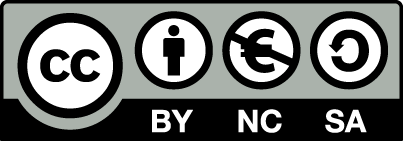 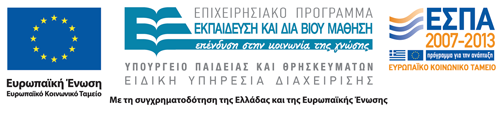 Σημειώματα
Σημείωμα Αναφοράς
Copyright Τεχνολογικό Εκπαιδευτικό Ίδρυμα Αθήνας, Αντωνία Καλογιάννη 2014. Αντωνία Καλογιάννη. «Χειρουργική Νοσηλευτική Ι (Θ). Ενότητα 6: Θρέψη - Τεχνητή Διατροφή». Έκδοση: 1.0. Αθήνα 2014. Διαθέσιμο από τη δικτυακή διεύθυνση: ocp.teiath.gr.
Σημείωμα Αδειοδότησης
Το παρόν υλικό διατίθεται με τους όρους της άδειας χρήσης Creative Commons Αναφορά, Μη Εμπορική Χρήση Παρόμοια Διανομή 4.0 [1] ή μεταγενέστερη, Διεθνής Έκδοση.   Εξαιρούνται τα αυτοτελή έργα τρίτων π.χ. φωτογραφίες, διαγράμματα κ.λ.π., τα οποία εμπεριέχονται σε αυτό. Οι όροι χρήσης των έργων τρίτων επεξηγούνται στη διαφάνεια  «Επεξήγηση όρων χρήσης έργων τρίτων». 
Τα έργα για τα οποία έχει ζητηθεί άδεια  αναφέρονται στο «Σημείωμα  Χρήσης Έργων Τρίτων».
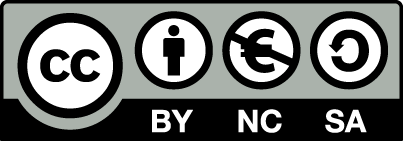 [1] http://creativecommons.org/licenses/by-nc-sa/4.0/ 
Ως Μη Εμπορική ορίζεται η χρήση:
που δεν περιλαμβάνει άμεσο ή έμμεσο οικονομικό όφελος από την χρήση του έργου, για το διανομέα του έργου και αδειοδόχο
που δεν περιλαμβάνει οικονομική συναλλαγή ως προϋπόθεση για τη χρήση ή πρόσβαση στο έργο
που δεν προσπορίζει στο διανομέα του έργου και αδειοδόχο έμμεσο οικονομικό όφελος (π.χ. διαφημίσεις) από την προβολή του έργου σε διαδικτυακό τόπο
Ο δικαιούχος μπορεί να παρέχει στον αδειοδόχο ξεχωριστή άδεια να χρησιμοποιεί το έργο για εμπορική χρήση, εφόσον αυτό του ζητηθεί.
Επεξήγηση όρων χρήσης έργων τρίτων
Δεν επιτρέπεται η επαναχρησιμοποίηση του έργου, παρά μόνο εάν ζητηθεί εκ νέου άδεια από το δημιουργό.
©
διαθέσιμο με άδεια CC-BY
Επιτρέπεται η επαναχρησιμοποίηση του έργου και η δημιουργία παραγώγων αυτού με απλή αναφορά του δημιουργού.
διαθέσιμο με άδεια CC-BY-SA
Επιτρέπεται η επαναχρησιμοποίηση του έργου με αναφορά του δημιουργού, και διάθεση του έργου ή του παράγωγου αυτού με την ίδια άδεια.
διαθέσιμο με άδεια CC-BY-ND
Επιτρέπεται η επαναχρησιμοποίηση του έργου με αναφορά του δημιουργού. 
Δεν επιτρέπεται η δημιουργία παραγώγων του έργου.
διαθέσιμο με άδεια CC-BY-NC
Επιτρέπεται η επαναχρησιμοποίηση του έργου με αναφορά του δημιουργού. 
Δεν επιτρέπεται η εμπορική χρήση του έργου.
Επιτρέπεται η επαναχρησιμοποίηση του έργου με αναφορά του δημιουργού
και διάθεση του έργου ή του παράγωγου αυτού με την ίδια άδεια.
Δεν επιτρέπεται η εμπορική χρήση του έργου.
διαθέσιμο με άδεια CC-BY-NC-SA
διαθέσιμο με άδεια CC-BY-NC-ND
Επιτρέπεται η επαναχρησιμοποίηση του έργου με αναφορά του δημιουργού.
Δεν επιτρέπεται η εμπορική χρήση του έργου και η δημιουργία παραγώγων του.
διαθέσιμο με άδεια 
CC0 Public Domain
Επιτρέπεται η επαναχρησιμοποίηση του έργου, η δημιουργία παραγώγων αυτού και η εμπορική του χρήση, χωρίς αναφορά του δημιουργού.
Επιτρέπεται η επαναχρησιμοποίηση του έργου, η δημιουργία παραγώγων αυτού και η εμπορική του χρήση, χωρίς αναφορά του δημιουργού.
διαθέσιμο ως κοινό κτήμα
χωρίς σήμανση
Συνήθως δεν επιτρέπεται η επαναχρησιμοποίηση του έργου.
Διατήρηση Σημειωμάτων
Οποιαδήποτε αναπαραγωγή ή διασκευή του υλικού θα πρέπει να συμπεριλαμβάνει:
το Σημείωμα Αναφοράς
το Σημείωμα Αδειοδότησης
τη δήλωση Διατήρησης Σημειωμάτων
το Σημείωμα Χρήσης Έργων Τρίτων (εφόσον υπάρχει)
μαζί με τους συνοδευόμενους υπερσυνδέσμους.
Χρηματοδότηση
Το παρόν εκπαιδευτικό υλικό έχει αναπτυχθεί στo πλαίσιo του εκπαιδευτικού έργου του διδάσκοντα.
Το έργο «Ανοικτά Ακαδημαϊκά Μαθήματα στο ΤΕΙ Αθηνών» έχει χρηματοδοτήσει μόνο την αναδιαμόρφωση του εκπαιδευτικού υλικού. 
Το έργο υλοποιείται στο πλαίσιο του Επιχειρησιακού Προγράμματος «Εκπαίδευση και Δια Βίου Μάθηση» και συγχρηματοδοτείται από την Ευρωπαϊκή Ένωση (Ευρωπαϊκό Κοινωνικό Ταμείο) και από εθνικούς πόρους.
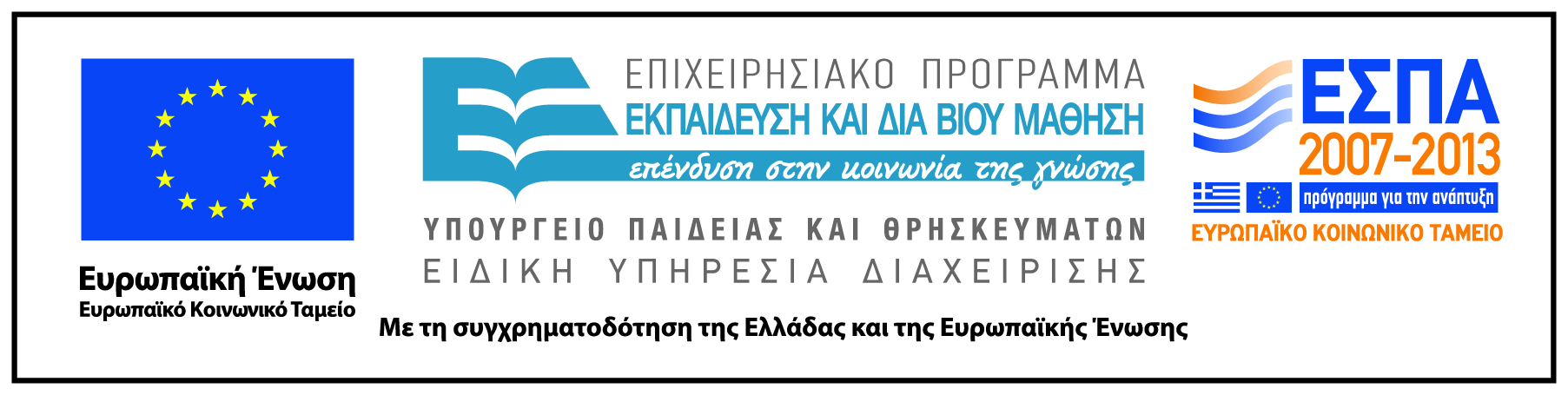